Friday 11/1/19
1. What is the end result of meiosis? Be specific!

2. When does Crossing Over happen?
Unit 6 – GeneticsPocket page, page 78
Write in RED marker
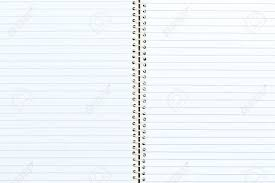 Unit 6 - Genetics
Fold the bottom right corner of page 78 to make a pocket divider.
Glue along the spiral.
Genetic Diversity: Independent Assortment
Random Orientation in the Middle
-When homologous ________________ of chromosomes pair up and line up in the middle of the cell during ____________________, the way they are facing is random.
pairs
metaphase
Random Orientation in the Middle
-For each mother cell that undergoes meiosis, the resulting _________________ can be different!
gametes
Genetic Diversity
-Independent assortment increases the _____________________________ of _____________________.
genetic diversity
offspring
Genetic Diversity
-Even if two offspring have the same _________________, the gametes that joined to form each __________________ are different.
parents
offspring
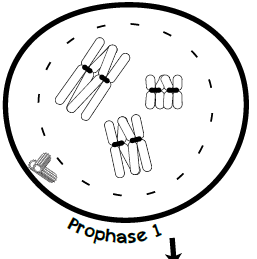 Anaphase 1 and 
Telophase 1
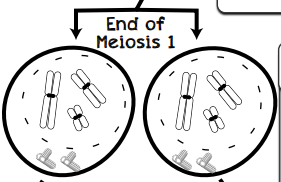 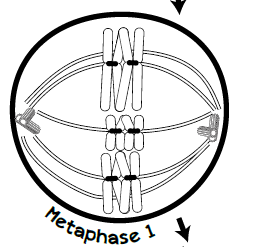 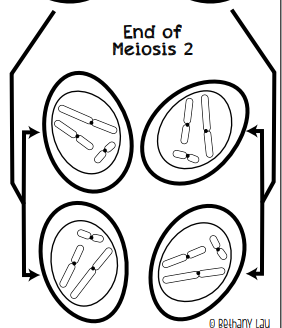 Prophase 2, 
Metaphase 2, 
Anaphase 2 and 
Telophase 2
Genetic Diversity: Crossing Over
Synapsis
-When homologous pairs of chromosomes pair up during ____________________ and “stick together”, that process is called __________________.
Prophase I
synapsis
Synapsis
-Sometimes, these sister chromosomes _____________ segments of DNA. The exact location where the crossing over happens is called the _______________________.
swap
chiasma
Genetic Diversity
-The crossing over happens a lot and greatly ___________________________ genetic diversity.
increases
Genetic Diversity
-It ____________________ the gene regions, making sure children are never exactly like their ________________ __________________________.
“shuffles”
parents
or siblings
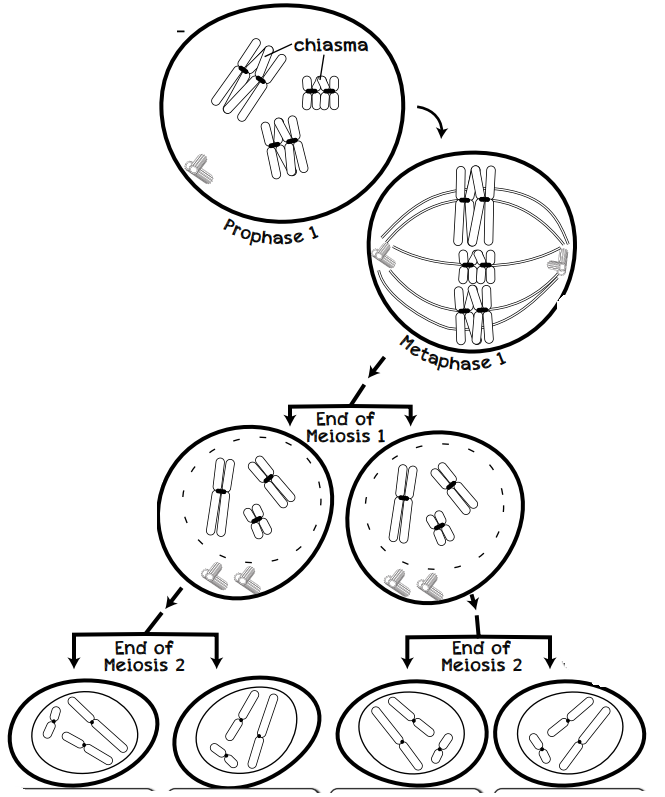 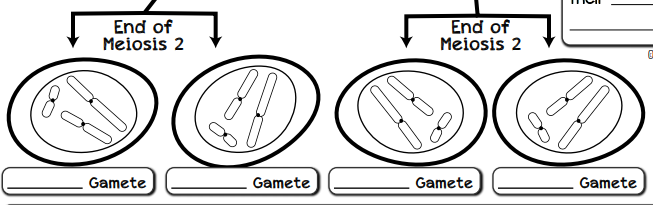 Genetic Diversity
-A chromosome that results from a crossover is called a _____________________ chromosome.
recombinant
Genetic Diversity
-Gametes with _______________________ chromosomes are called _______________________ ______________________.
recombinant
recombinant
gametes
Genetic Diversity
-Gametes that have chromosomes that are just like their parents’ chromosomes are called ____________________ gametes.
parental
Genetic Diversity: Nondisjunction
Meiosis Mistake
-Sometimes at metaphase, sister chromosomes ______________________ ________________________ and both sisters are pulled towards one pole.
fail to
separate
Meiosis Mistake
-In human meiosis, scientists believe __________________________ happens quite often.
nondisjunction
Meiosis Mistake
-_____________________ that form after a nondisjunction event often are _____________________ and do not produce __________________ that survive to birth.
Gametes
not viable
offspring
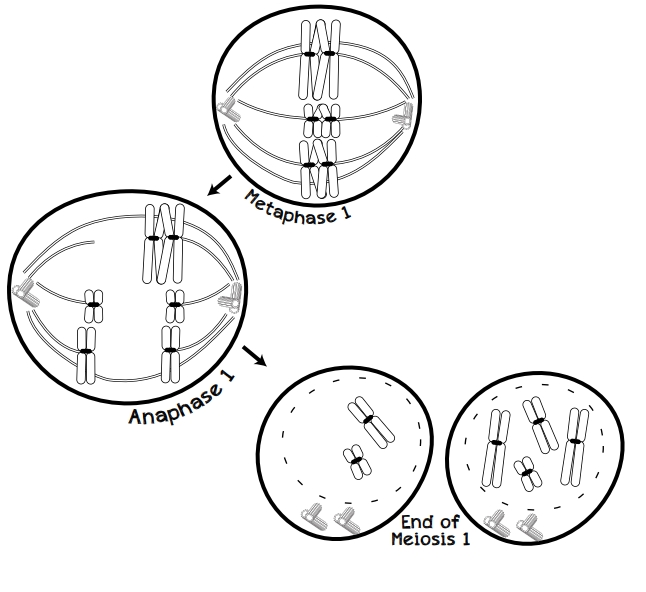 -When this gamete joins with a normal gamete from the other parent, the offspring will have ____________________ chromosome than normal. 
-This is called _________________ and usually results in early embryonic death.
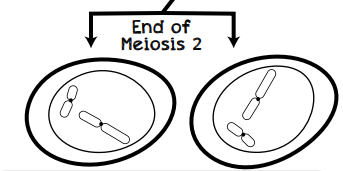 one less
monosomy
-When this gamete joins with a normal gamete from the other parent, the offspring will have ____________________ chromosome than normal. 
-This is called _________________ and usually results in early embryonic death.
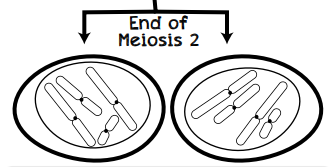 one more
trisomy
PRE-AP Table of Contents